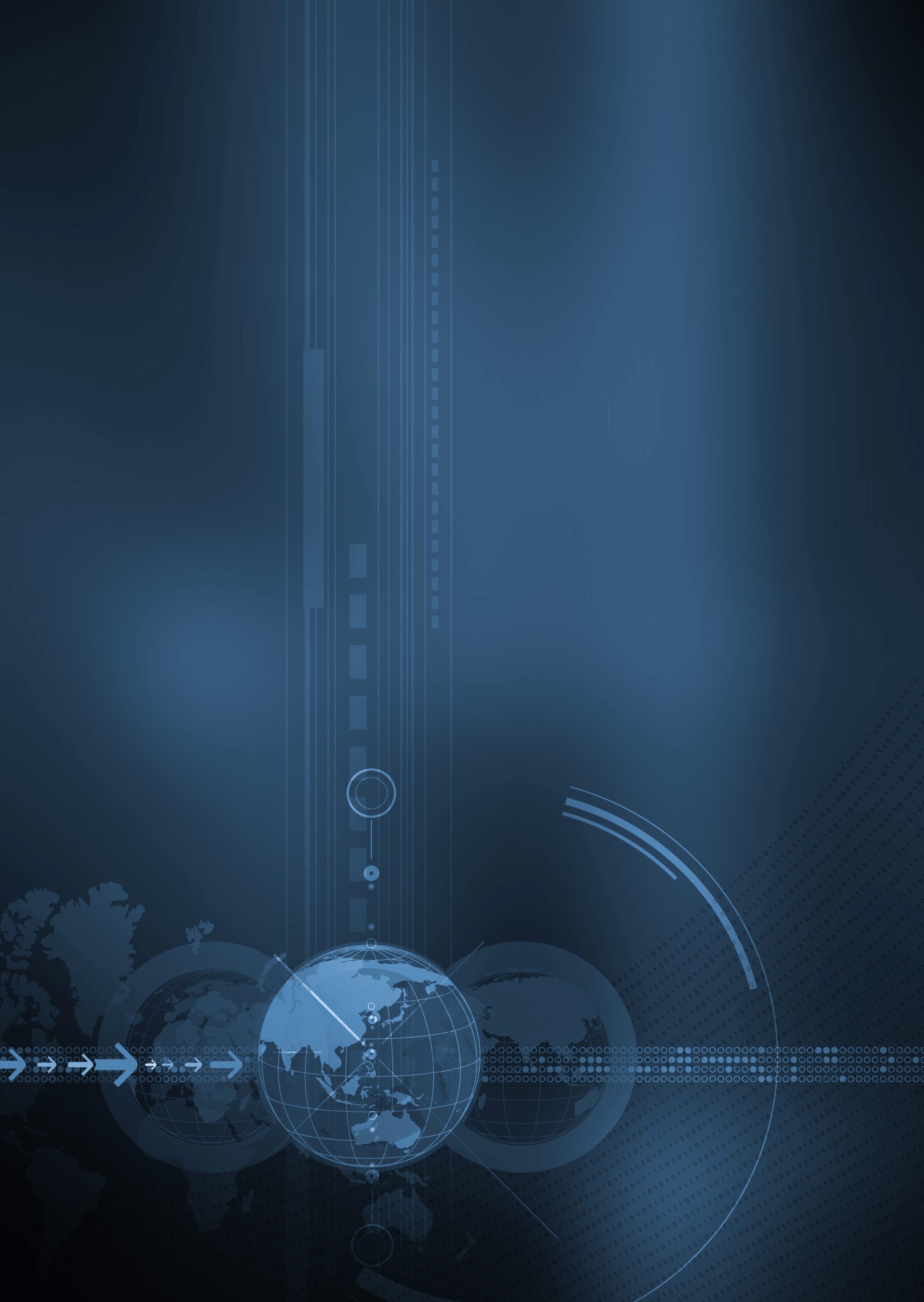 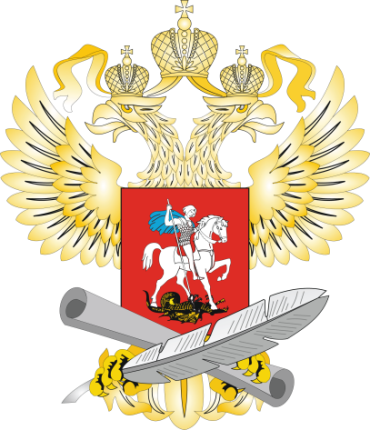 СТРАТЕГИЧЕСКИЕ ОРИЕНТИРЫ ГОСУДАРСТВЕННОЙ ПОЛИТИКИ ПО ВОПРОСАМ РАЗВИТИЯ ИННОВАЦИОННОЙ ИНФРАСТРУКТУРЫ В СФЕРЕ ОБРАЗОВАНИЯ
Орешкина Анна Константиновна
заведующая лабораторией развития воспитания и дополнительного образования Центра развития образования Российской академии образования
Компетенции 21 века
Предпосылки инноваций в образовании
Быстрорастущий рынок образовательных
 потребностей
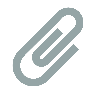 Спрос на формирование новых компетенций, 
новых форм обучения
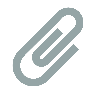 Спрос на формирование личностных свойств
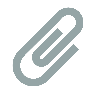 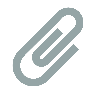 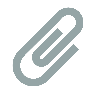 Готовность человека применять полученные знания, умения и личностные качества в профессиональной деятельности
2
Компетенции 21 века: опыт зарубежных стран
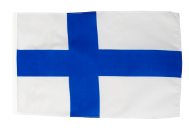 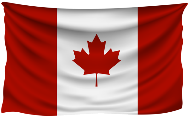 ФИНЛЯНДИЯ
КАНАДА
2014 год ─ принятие новой обязательной программы общего среднего (базового) образования
Акцент на межпредметных проектных видах деятельности и развитие универсальных компетенций, интегрированное во все предметы
Особое внимание  компетенции «умение учиться» (learning to learn), которая относится к образованию в целом и не сводится какому-то одному направлению
2014 год ─ принят новый подход к определению и измерению универсальных компетенций XXI века
Выбор компетенций, влияющих на образовательные успехи индивида, его взаимоотношения с другими людьми, возможности занятости
Переход от акцента на запоминании фактов к способности применять полученные знания для решения практических задач
В основу учебного процесса положен принцип обучения через исследование
3
Компетенции 21 века: Россия
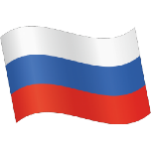 Новая редакция Стратегии инновационного развития Российской Федерации до 2020 года определила компоненты «инновационного человека»:
01
Готовность и способность к непрерывному образованию
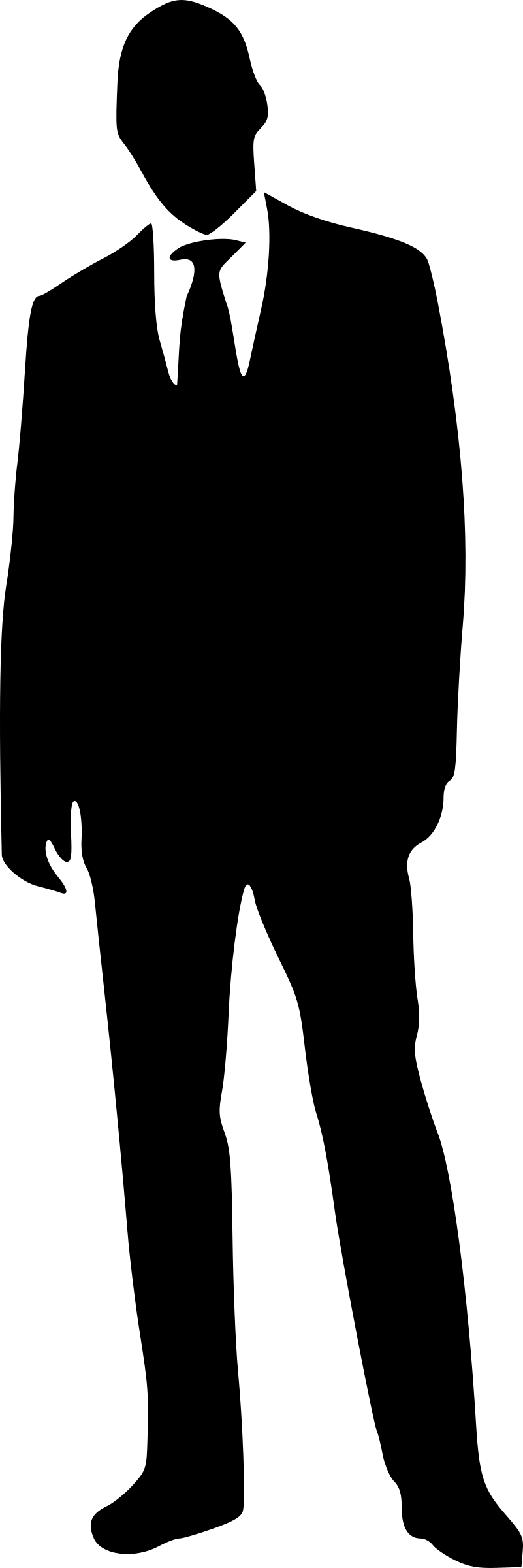 02
Критическое мышление
Профессиональная мобильность
03
04
Креативность и предприимчивость
05
Конкурентоспособность
06
Сочетание индивидуальных и командных способностей
Владение иностранными языками как 
коммуникационными инструментами
07
4
Сущность, функции и свойства инноваций в образовании
ФУНКЦИОНАЛЬНАЯ РОЛЬ ИННОВАЦИЙ
Воплощение в жизнь достижений человеческого интеллекта, научно-технологических результатов
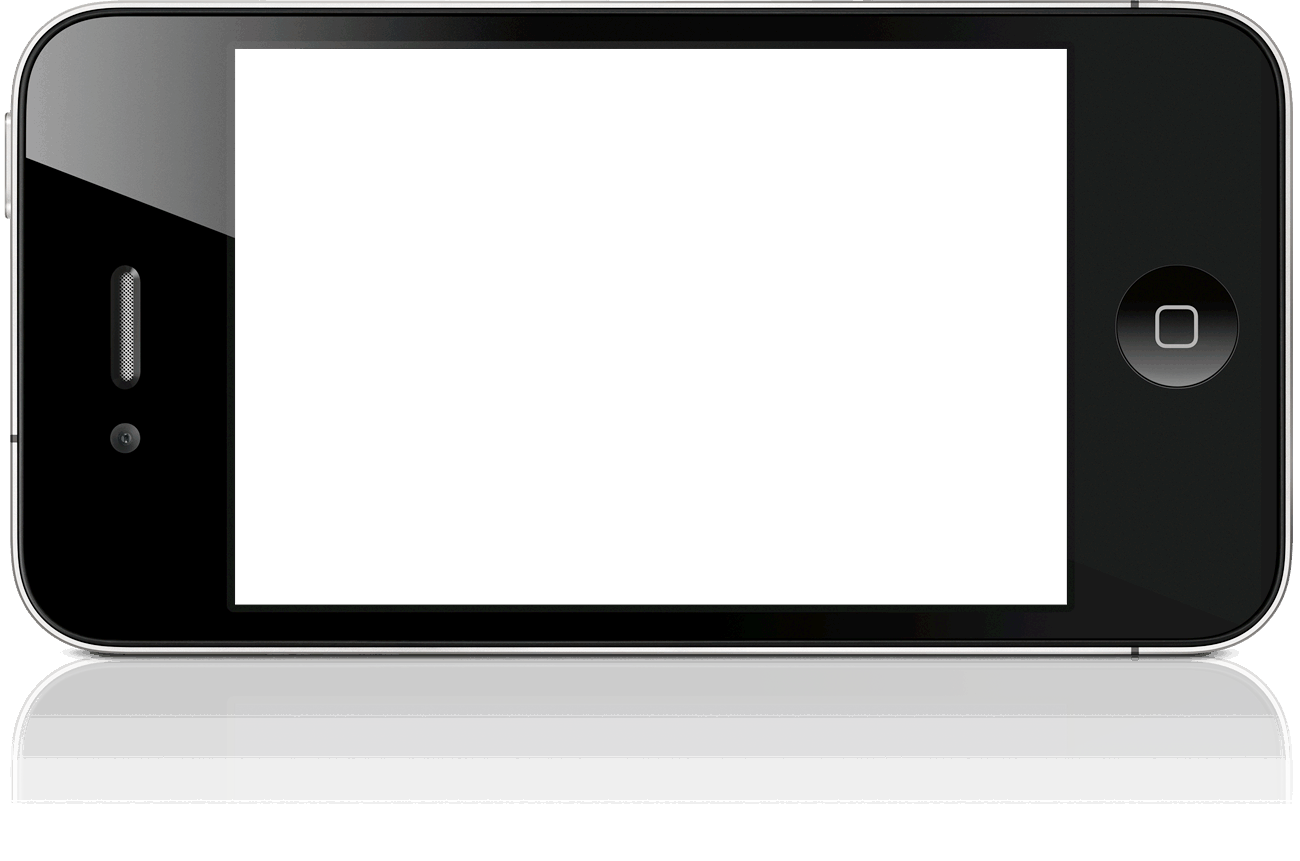 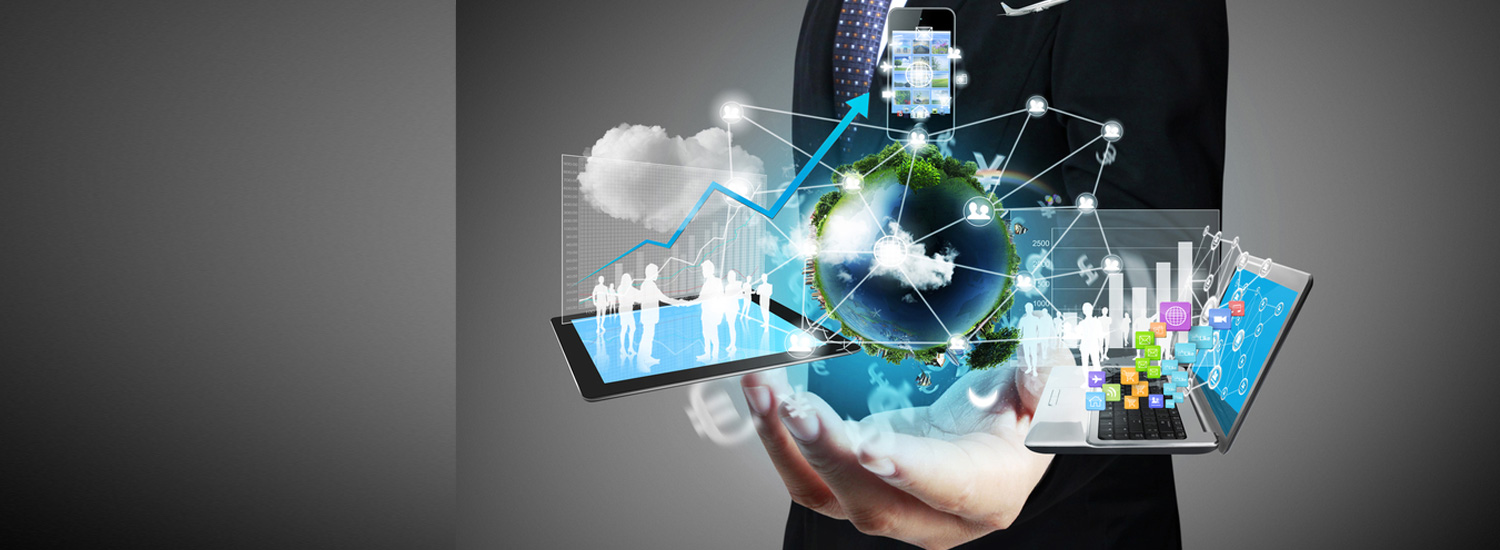 ИННОВАЦИОННАЯ ДЕЯТЕЛЬНОСТЬ В ОБРАЗОВАНИИ
Расширение круга производимых продукции и услуг, улучшается их качество
Возможность вовлекать в производство новые производительные силы, реализовывать услуги с меньшими затратами труда, материалов, энергии
Внедрение новой идеи
Заимствование опыта
Приведение структуры воспроизводства в соответствие со структурой изменившихся потребностей и структурой внешней среды.
7
Претворение идеи в конкретный
 образовательный продукт
5
Основные свойства инноваций в образовании
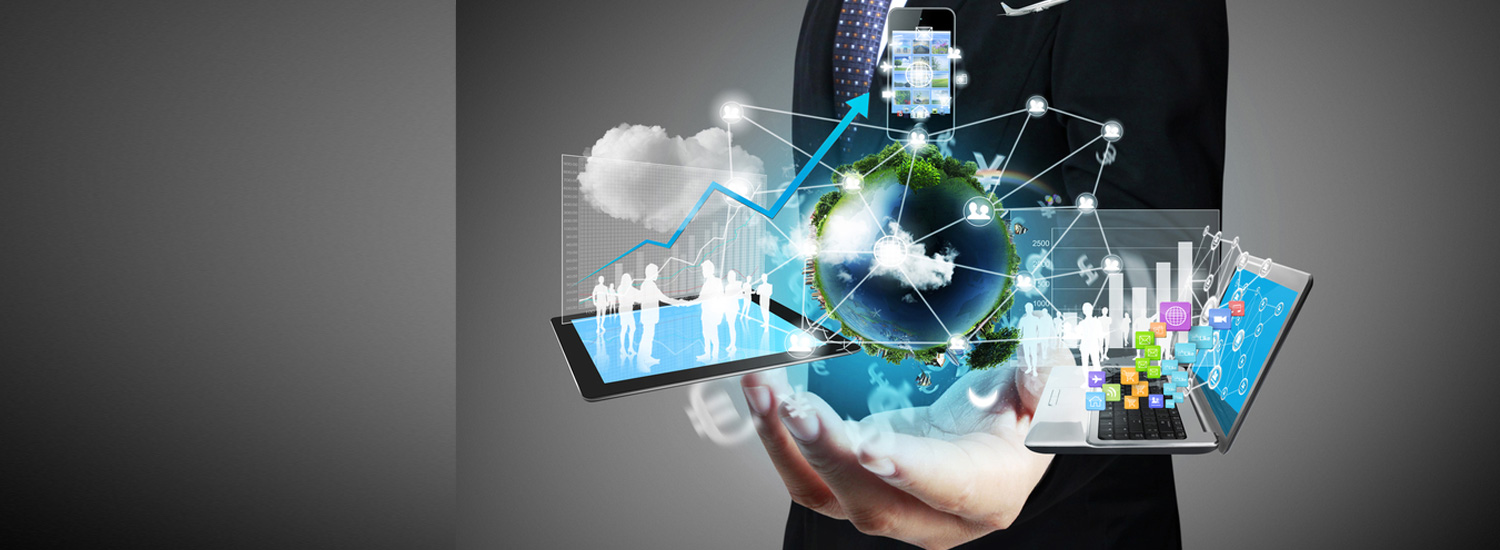 Научно-технологическая новизна
новые формы и методы организации учебного процесса 
современные формы организации повышения квалификации педагогов
авторские методики преподавания
Практическая педагогическая применимость и совместимость со сложившейся практикой и технологической структурой
Коммерческая реализуемость в системе образования
Социальная значимость и эффективность для общества
7
Удовлетворение существующего спроса или создание нового спроса на рынке образовательных услуг, продуктов, процессов
6
Виды инноваций в образовании
ИННОВАЦИИ В ОБРАЗОВАНИИ ВЫДЕЛЯЮТ В ТРИ ГРУППЫ:
Технологическое и управленческое усовершенствование или создание принципиально нового процесса, повышающее эффективность и качество нового или существующего образовательного процесса
инновация-процесс
01
01
Новшество, имеющее физическую форму готового принципиально нового или усовершенствованного продукта, которое выходит в этой форме за пределы образовательной организации
02
02
03
Деятельность, направленная на передачу знаний, умений и навыков общеобразовательного, профессионального характера потребителю, с целью удовлетворения и развития личных, групповых и общественных потребностей
03
инновация-услуга
инновация-продукт
7
Нормативно-правовые основы инновационной политики
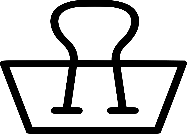 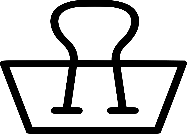 8
Нормативно-правовые основы инновационной политики
Основные тенденции инновационной
деятельности в образовании
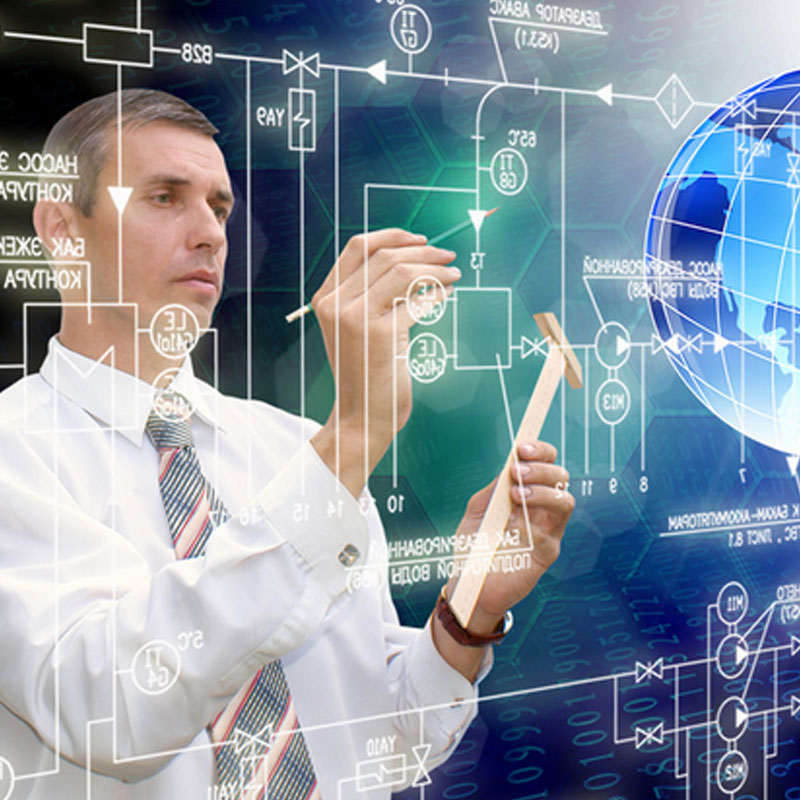 Законодательством установлено, что инновационная деятельность в системе образования осуществляется в двух основных формах:
Обеспечение реализации приоритетных направлений государственной политики РФ в сфере образования
Ориентация инновационной деятельности на приоритеты социально-экономического развития РФ
Учет при осуществлении инновационной деятельности основных направлений социально-экономического развития конкретного субъекта РФ, муниципального образования
Обеспечение ориентации на запросы участников образовательных отношений
9
Аспекты, направления и стратегические подходы к развитию инноваций в образовании
Проблемы развития отдельных компонентов 
образовательных систем на основе инновационного подхода:
проектирование и моделирование инновационных процессов
инновации в образовательных организациях  различных уровней
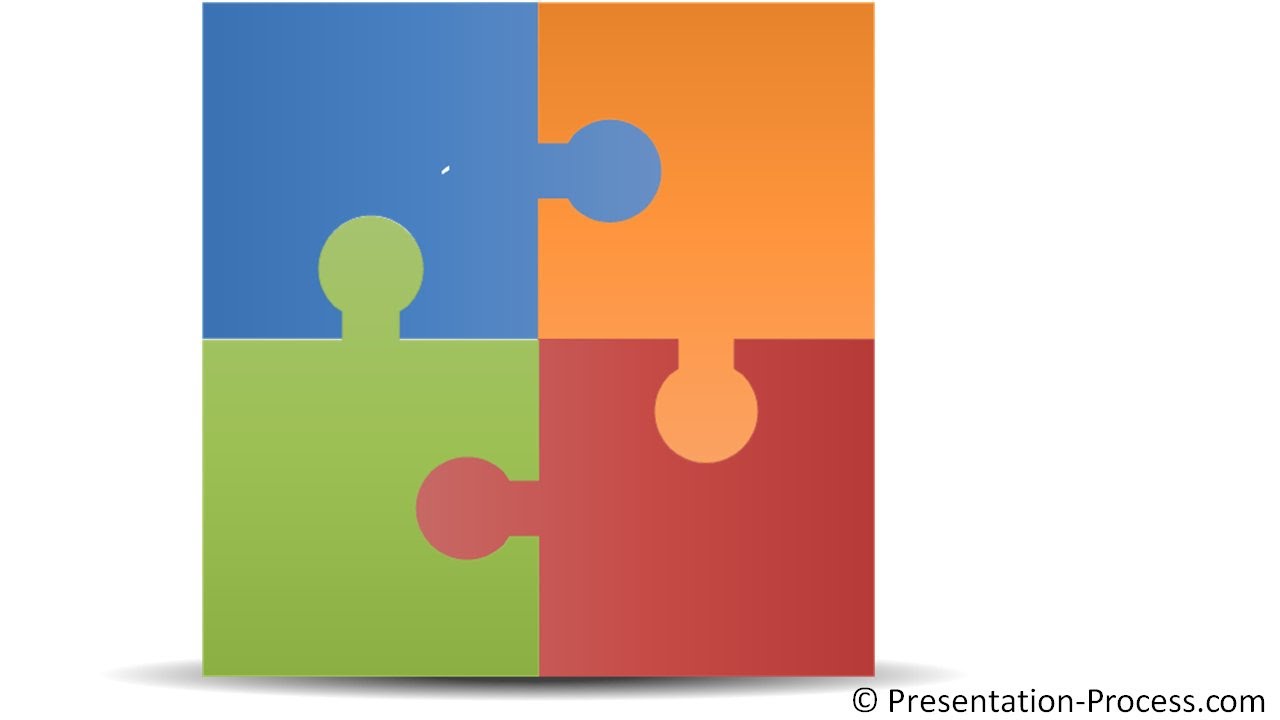 инновации в управлении образовательными процессами
подготовка преподавателя к инновационной деятельности
ЗАДАЧА управления процессами инновационного развития
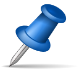 раскрыть инновационные потенциалы
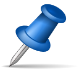 концептуализировать направления деятельности всех структур органов,  заинтересованных в развитии инновационных процессов в образовании
10
Аспекты, направления и стратегические подходы к развитию инноваций в образовании
Базовые этапы процесса инноваций
Эффективные средства организации инновационной 
деятельности в образовании
Концептуализация с позиций планирования результатов
Ситуационное управление инновациями
Конкурсный отбор инновационных проектов образовательных организаций
Контроль и согласование с целями развития
Экспертиза и обсуждение инновационных идей
Мониторинг реализации инновационных продуктов
Проектные семинары
Создание банка актуального инновационного опыта
Консультирование инновационных команд
11
Актуальные направления инновационной 
деятельности в образовании
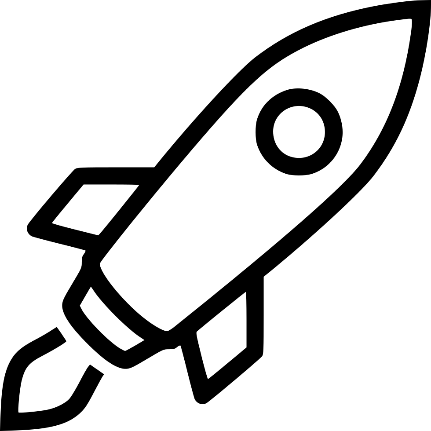 Моделирование воспитательно-образовательного пространства
Культурная трансформация
Инновационные стратегии развития опережающего профессионального образования
Формирование образовательной инновационной экосистемы для всех уровней образования
Модернизация педагогической деятельности
12
Государственная поддержка инновационной деятельности в системе образования
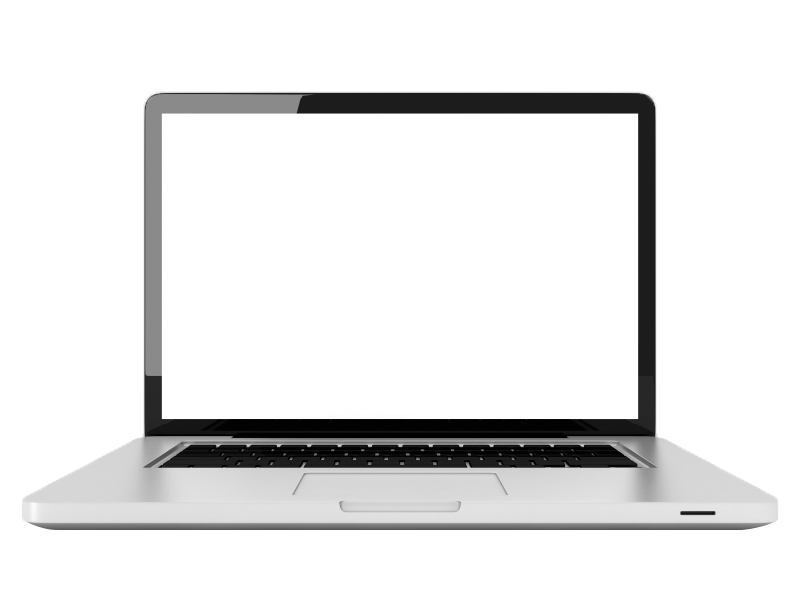 ГОСУДАРСТВЕННАЯ ПОДДЕРЖКА  

совокупность мероприятий, проводимых органами государственной власти РФ с целью создания правовых, организационных и экономических механизмов, стимулирующих инновационную деятельность
Концепция долгосрочного социально-экономического развития РФ на период до 2020 года
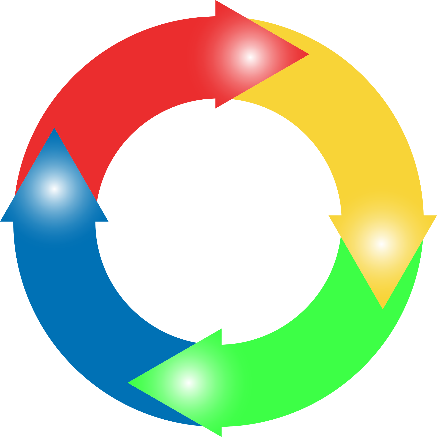 Одним из направлений перехода к инновационному социально ориентированному типу экономического развития является структурная диверсификация экономики на основе научно-технологических трансформаций существующей инновационной инфраструктуры
13
Процесс развития инновационной инфраструктуры
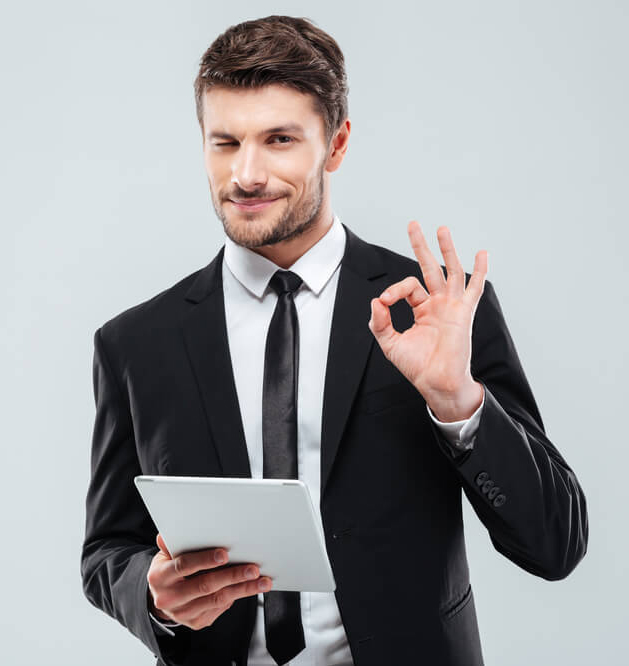 14
Принципы господдержки инновационной деятельности
Приоритетное использование рыночных инструментов и инструментов государственно-частного партнерства
Обеспечение эффективности государственной поддержки инновационной деятельности
Программный подход и измеримость целей при планировании и реализации мер государственной поддержки
Целевой характер использования бюджетных средств на  поддержку инновационной деятельности
15
Федеральные и научно-исследовательские университеты – флагманы в инновациях
ОСОБЕННОСТИ ФЕДЕРАЛЬНЫХ И НАУЧНО-ИССЛЕДОВАТЕЛЬСКИХ УНИВЕРСИТЕТОВ
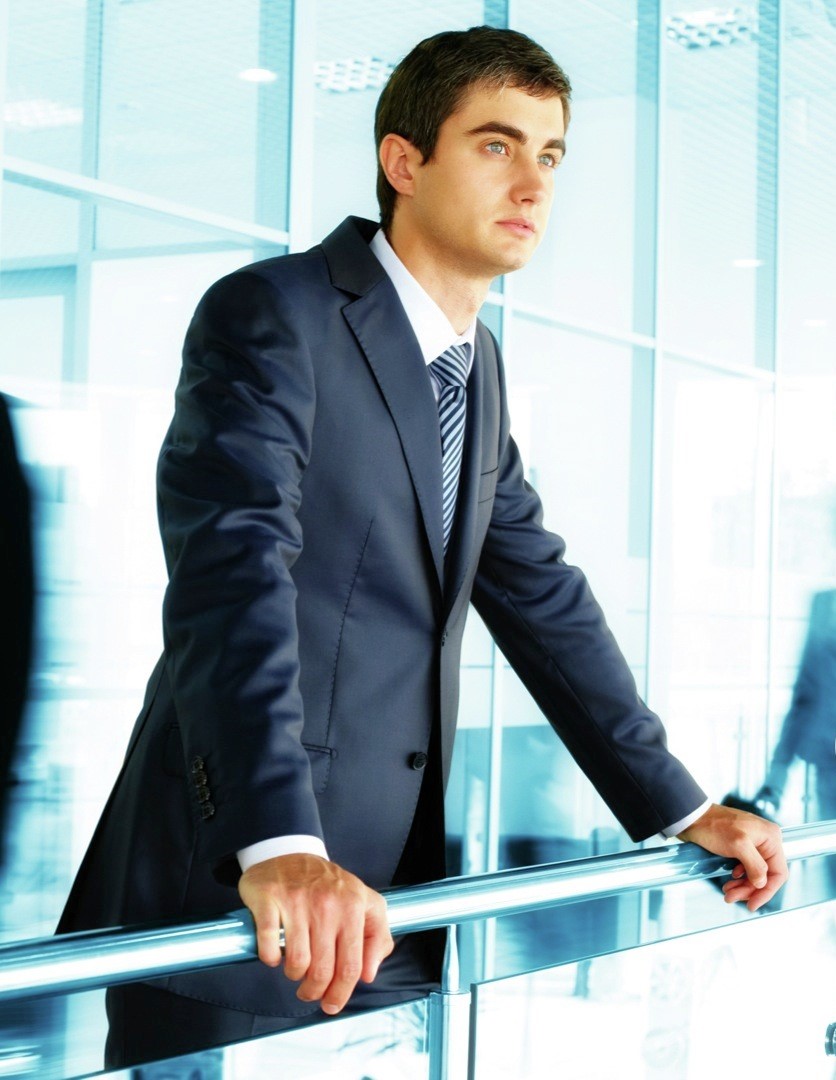 С одинаковой эффективностью осуществляют как образовательную, так и научную деятельность
Технологии активно внедряются в экономику
Фундаментальные и прикладные исследования имеют довольно широкий разброс
Высокий уровень подготовки магистров и специалистов высшей квалификации
Выстроенная система программ переподготовки и повышения квалификации кадров
16
Инновационные площадки
Обеспечивают модернизацию и развитие системы образования с учетом основных направлений социально-экономического развития РФ
ФИП
ФЕДЕРАЛЬНЫЕ (ФИП) И РЕГИОНАЛЬНЫЕ ИННОВАЦИОННЫЕ ПЛОЩАДКИ
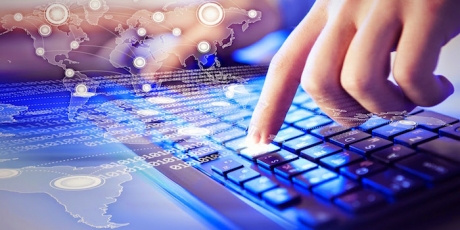 Реализуют приоритетные направления государственной политики РФ в сфере образования
Разрабатывают, апробируют и внедряют новые образовательные технологии, образовательные ресурсы
Формируют инновационную инфраструктуру системы образования РФ
Совершенствуют учебно-методическое, научно-педагогическое, организационное, правовое, финансово-экономическое, кадровое, материально-техническое обеспечение системы образования
Реализуют инновационные проекты и программы
17
Проблемы и сложности внедрения инноваций в образовании
18
Проблемы и сложности внедрения инноваций в образовании
Основные условия эффективности инновационной деятельности
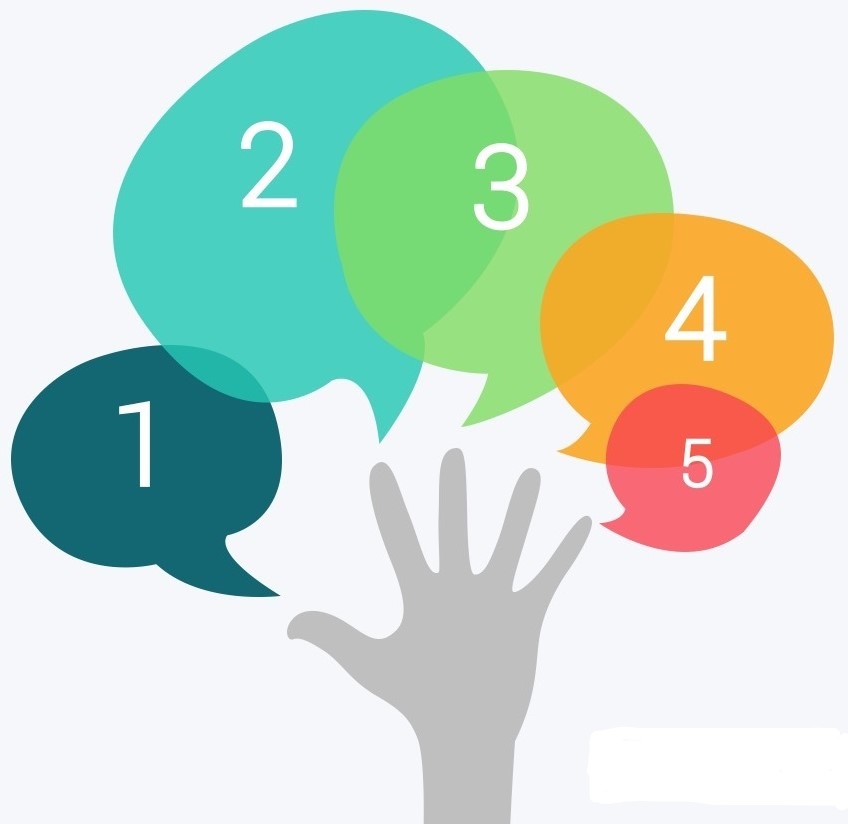 организационно-педагогические
кадровые
научно-методические
координационные
педагогические
19
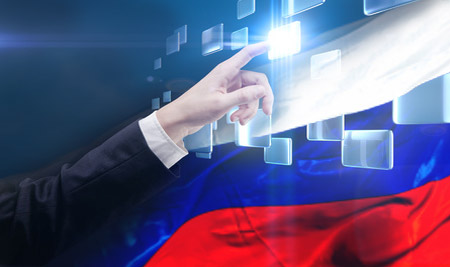 Иная инновационная деятельность в сфере образования
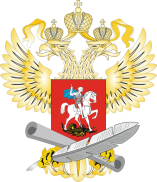 СПАСИБО ЗА
ВНИМАНИЕ!
3